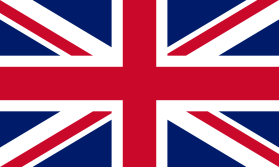 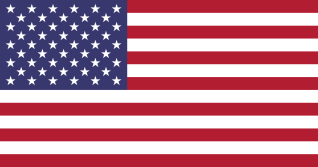 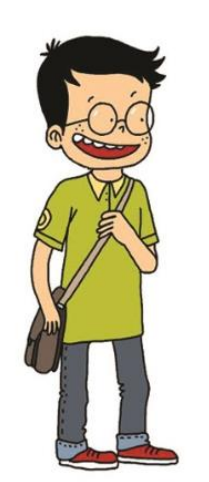 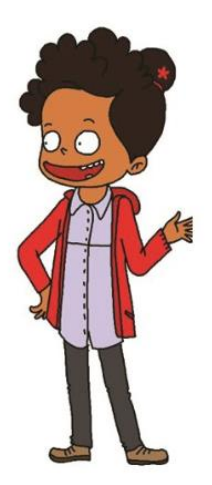 NIVEAU 2
3- My town
3.4- Let’s count !
Step 1
3.4 Let's count !
Tongue Twister
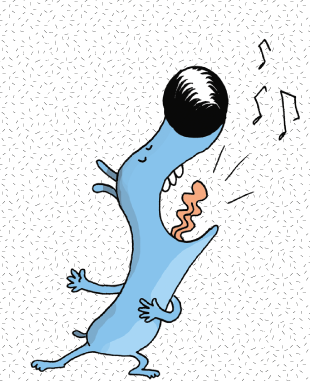 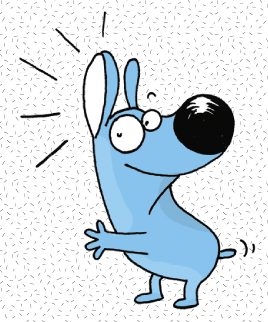 3.4 Let's count !
Listen and repeat
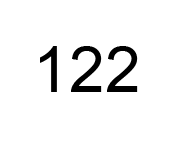 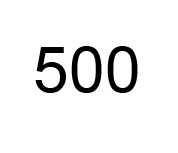 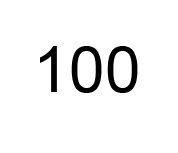 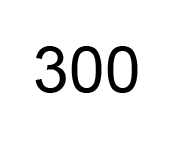 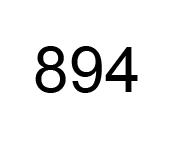 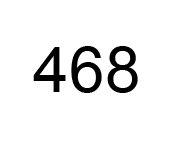 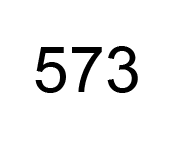 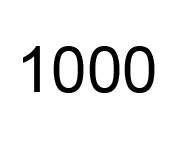 3.4 Let's count !
What’s missing ?
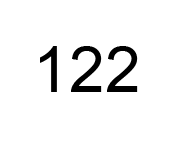 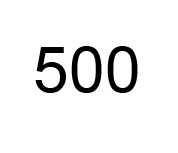 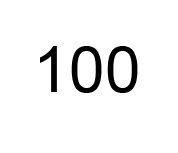 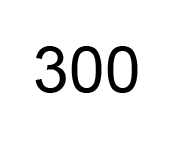 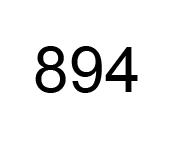 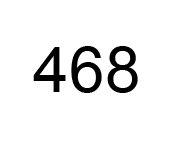 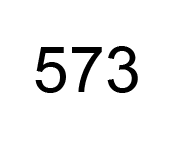 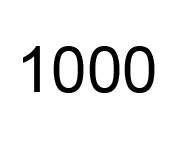 3.4 Let's count !
What’s missing ?
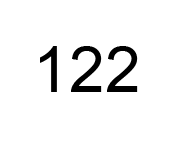 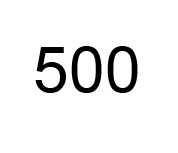 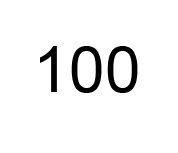 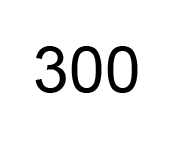 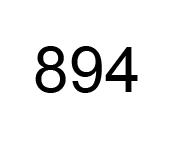 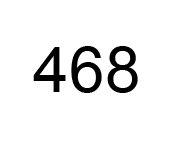 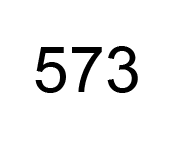 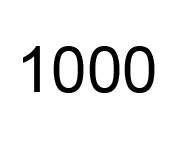 3.4 Let's count !
What’s missing ?
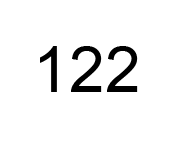 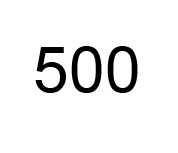 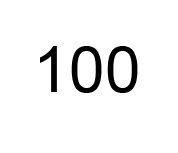 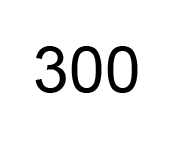 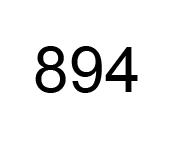 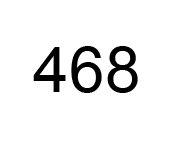 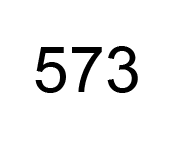 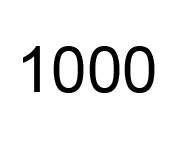 3.4 Let's count !
What’s missing ?
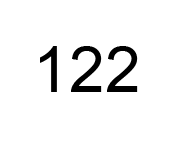 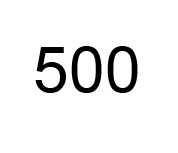 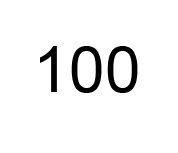 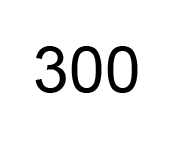 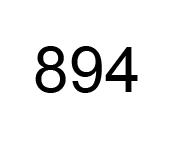 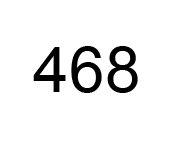 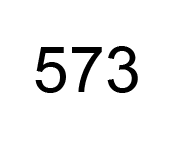 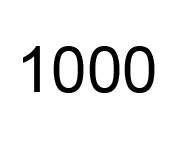 3.4 Let's count !
What’s missing ?
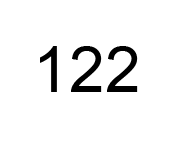 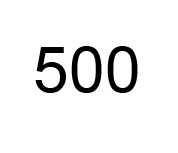 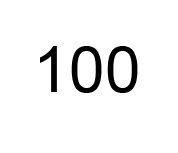 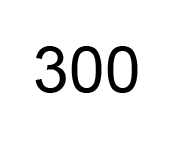 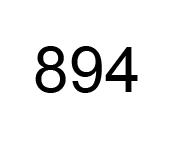 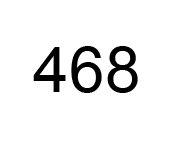 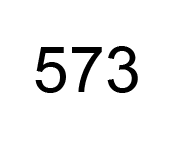 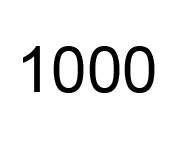 3.4 Let's count !
What’s missing ?
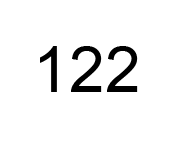 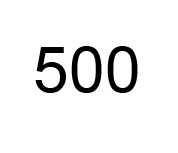 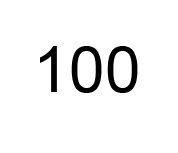 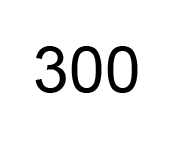 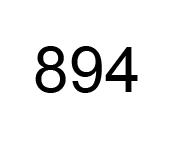 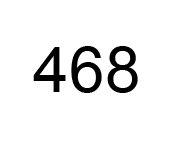 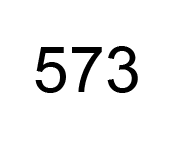 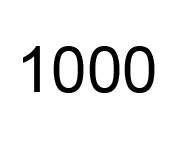 3.4 Let's count !
What’s missing ?
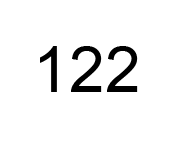 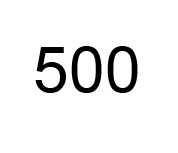 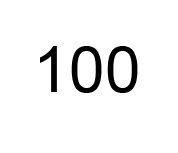 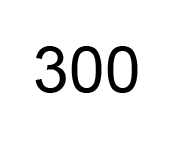 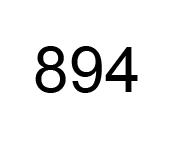 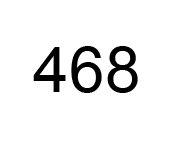 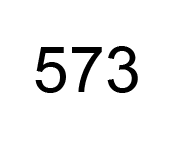 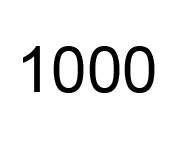 3.4 Let's count !
What’s missing ?
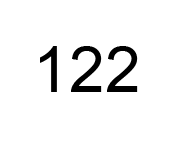 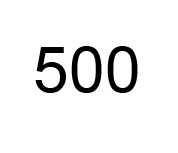 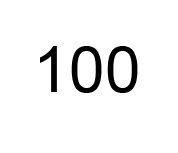 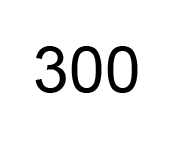 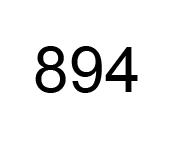 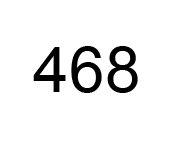 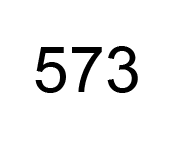 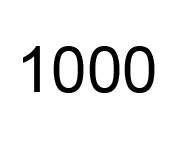 3.4 Let's count !
Look and say what you can.
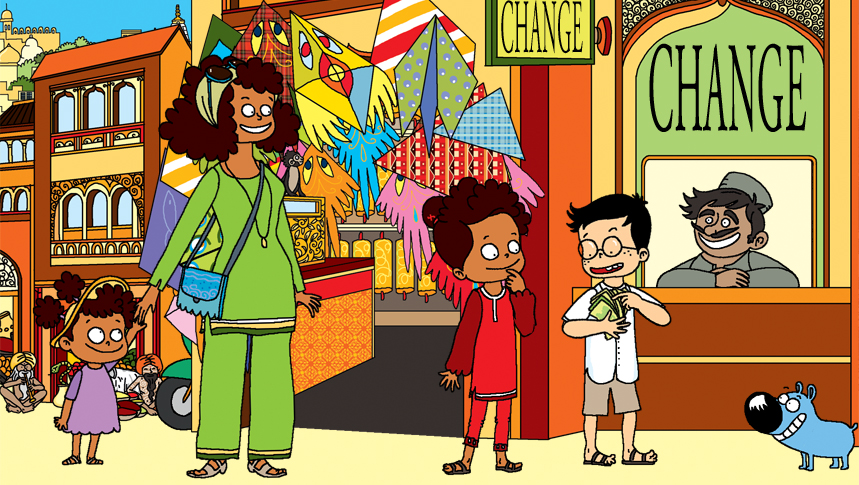 3.4 Let's count !
Look, listen and focus on what you understand.
3.4 Let's count !
What’s missing ?
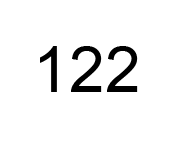 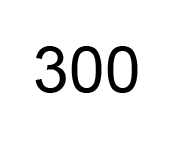 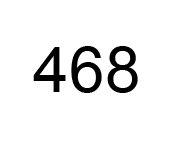 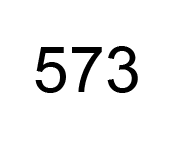 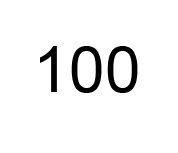 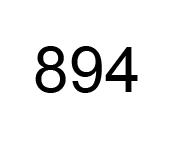 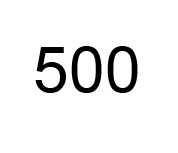 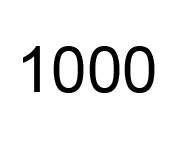 3.4 Let's count !
What’s missing ?
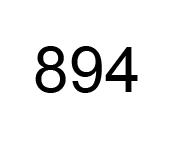 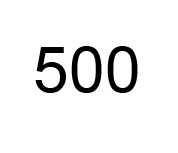 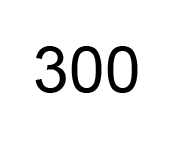 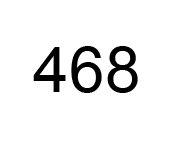 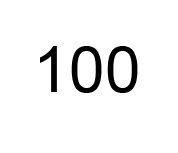 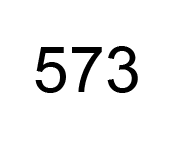 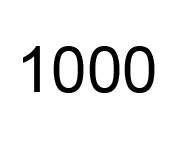 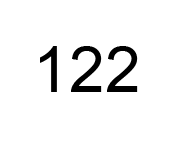 3.4 Let's count !
What’s missing ?
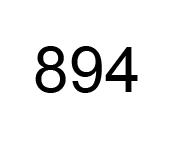 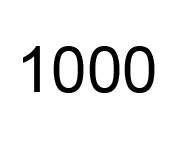 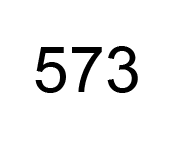 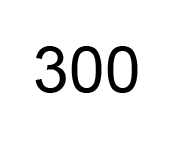 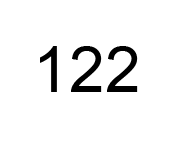 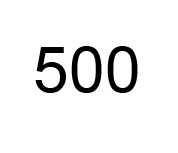 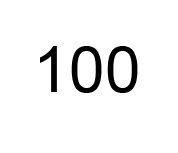 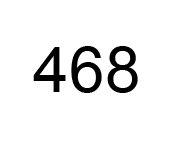 3.4 Let's count !
Listen and click on the right picture.
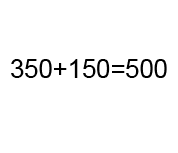 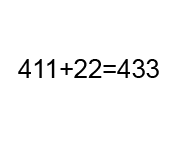 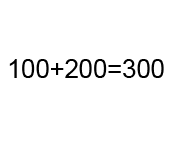 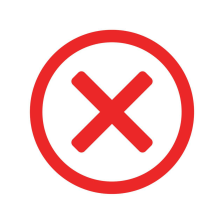 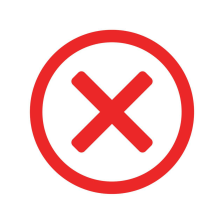 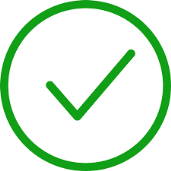 1/6
3.4 Let's count !
Listen and click on the right picture.
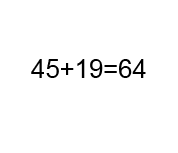 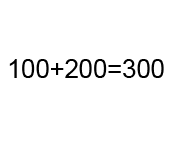 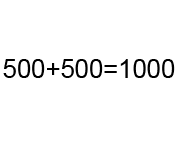 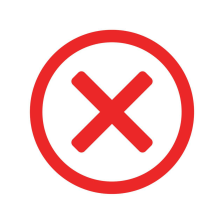 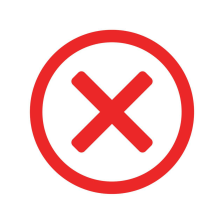 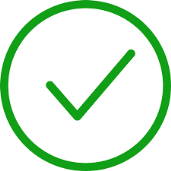 2/6
3.4 Let's count !
Listen and click on the right picture.
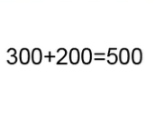 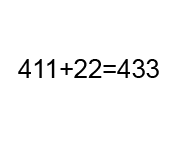 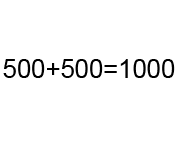 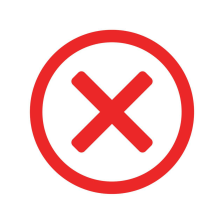 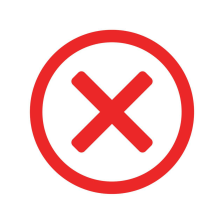 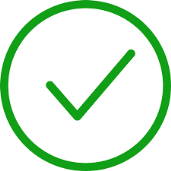 3/6
3.4 Let's count !
Listen and click on the right picture.
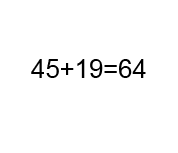 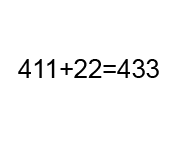 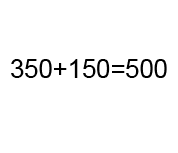 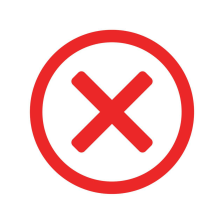 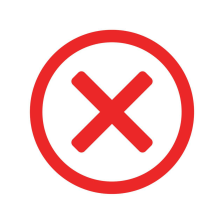 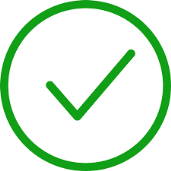 4/6
3.4 Let's count !
Listen and click on the right picture.
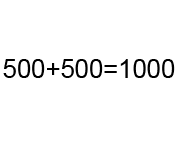 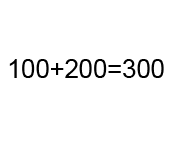 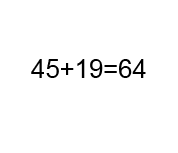 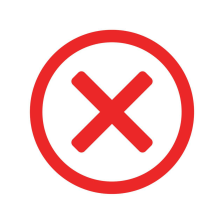 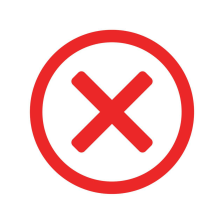 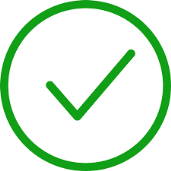 5/6
3.4 Let's count !
Listen and click on the right picture.
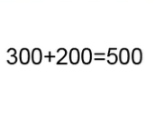 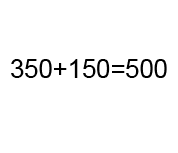 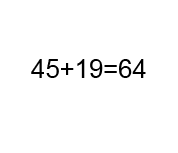 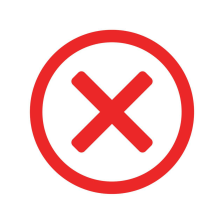 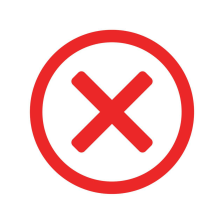 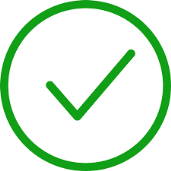 6/6
3.4 Let's count !
What have we learned ?
1 : one    		 2 : two 		3 : three		4 : four
5 : five		 6 : six		7 : seven		8 : eight
9 : nine		10 : ten		11 : eleven	12 : twelve
13 : thirteen	14 : fourteen	15 : fifteen	16 : sixteen
17 : seventeen	18 : eighteen	 19 : nineteen
20 : twenty	21 : twenty-one	22 : twenty-two	23 : twenty-three
24 : twenty-four	25 : twenty-five	26 : twenty-six	27 : twenty-seven
28 : twenty-eight	29 : twenty-nine
30 : thirty	40 : fourty	50 : fifty		60 : sixty
70 : seventy	80 : eighty	90 : ninety
100 : one hundred		300 : three hundred	500 : five hundred

1 000 : one thousand
3.4 Let's count !